USPC
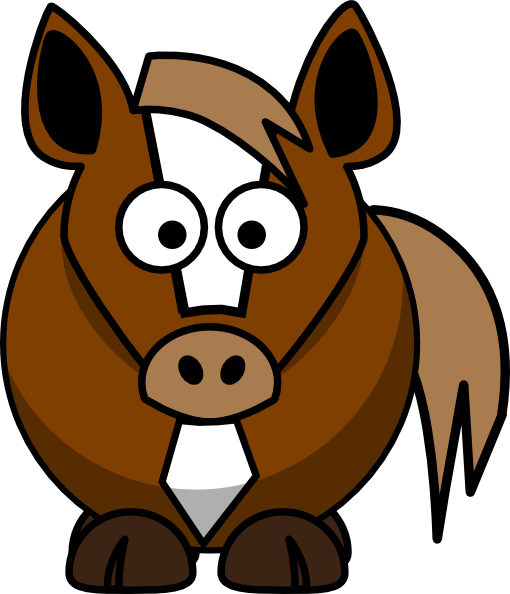 ACTIVITY CHANGES 
AND
 INFO
Change of Nomenclature 


No longer using the term qualifying or qualifying rallies---now called eligibility requirements
Now a Rally is either a Standard Rally or a Modified Rally


Standard Rally--- same as old qualifying rally
Follow discipline rulebooks for details.

Modified Rally
For Regions that can not for whatever reason meet criteria for Standard Rally
These competitors can then qualify for Modified Championship, but not Championship
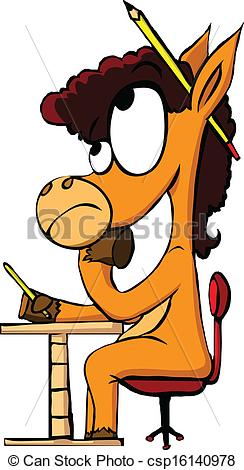 2019 USPC Competition Divisions

Age is as of Jan 1 of competition year
Younger age divisions can always compete up to older age division.
Regional Rallies can combine divisions as the RS and Organizer find appropriate

Note:
 Jr and senior teams can mix divisions 	(always been the case)
	Ex: Training level dressage division can have Jr and Sr teams complete against each other

Not to mix Jr and Sr team members.  If numbers warrant need DC and RS permission to mix teams, and Jr parents and then it’s up to the region on how to implement.   Ex:Written/Oral

No more Horsemasters…..now all are just members.  They will be Sr members.
Regional Rally and USPC Championship Divisions
NOTE:  Divisions with an *are NOT in USPC Championships, only Regional Rallies.
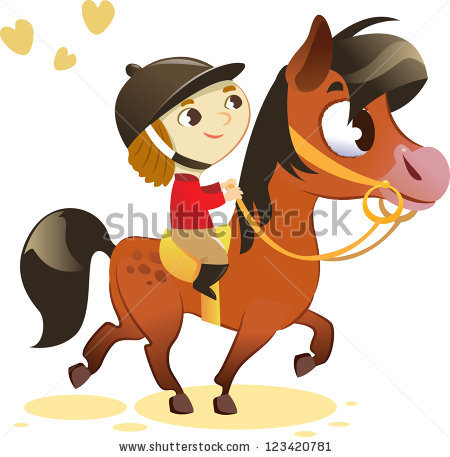 New is 2019!
3 new Disciplines!!

Gymkhana
Western Dressage
Western Trail


(Rulebooks coming)
USPC Championship Changes

Now will have two Championship Divisions:

Championship Divisions
Modified Championship Divisions
 
Each division has their own eligibility requirements
NO exceptions to Age and rating requirements
 Exceptions are for other situations (i.e. horse substitution, college student, etc.)

Notes:
Modified Championships and Championships Divisions housed in same barn and sorted by rows.
Will share HM, TD, Scoring, Show Office Officials
CHANGES CAN BE SCARY!
BUT
ARE NECESSARY!

NO RISK---NO GAIN!
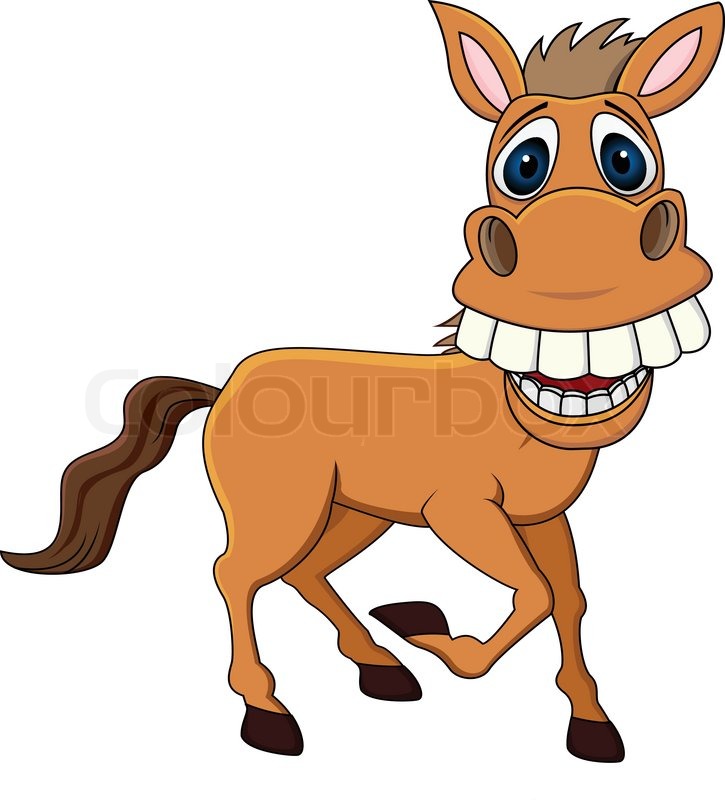 Differences between Championships  and Modified Championships

In HM Judging:
Championships Division:  Come ready to show HM skills, no education.
Education sessions optional

Modified Champ Division:  HM staff allow more time for education. HM can show demos, help and have active role in fixing issues.  Teams are still judged and receive points, but difference is HM will take time to educate, show how to corrections and help if needed.
Education sessions require attendance
Fewer rides
 
Ribbons to both but slightly different in size
Swag to Championship Division only
USPC Championship Disciplines and How to Become Eligible
Note:  These may have some changes as the activity committees are finalizing their newsletters. Be sure to check newsletters and rulebooks for any changes!
Changes with Champ Entry

Entry system is being totally updated.
Changes:
Parents/competitors are to complete entries themselves
To submit MUST have all info complete
Looking into being able to upload or otherwise submit coaches, chaperone and coggins forms.
Have to pay to submit (Looking into how to make this flexible as to who pays)
MUST have volunteer identified to submit
Once submitted will go to RS or designated Regional Contact
Region composes teams
RS or designated Regional Contact submits teams to National and discipline secretary
RS or designated Regional Contact submits needed discipline paperwork to discipline secretary.
Paperwork is encouraged to be submitted online.  Snail mail accepted, but if mailed on July 1 must be overnighted.
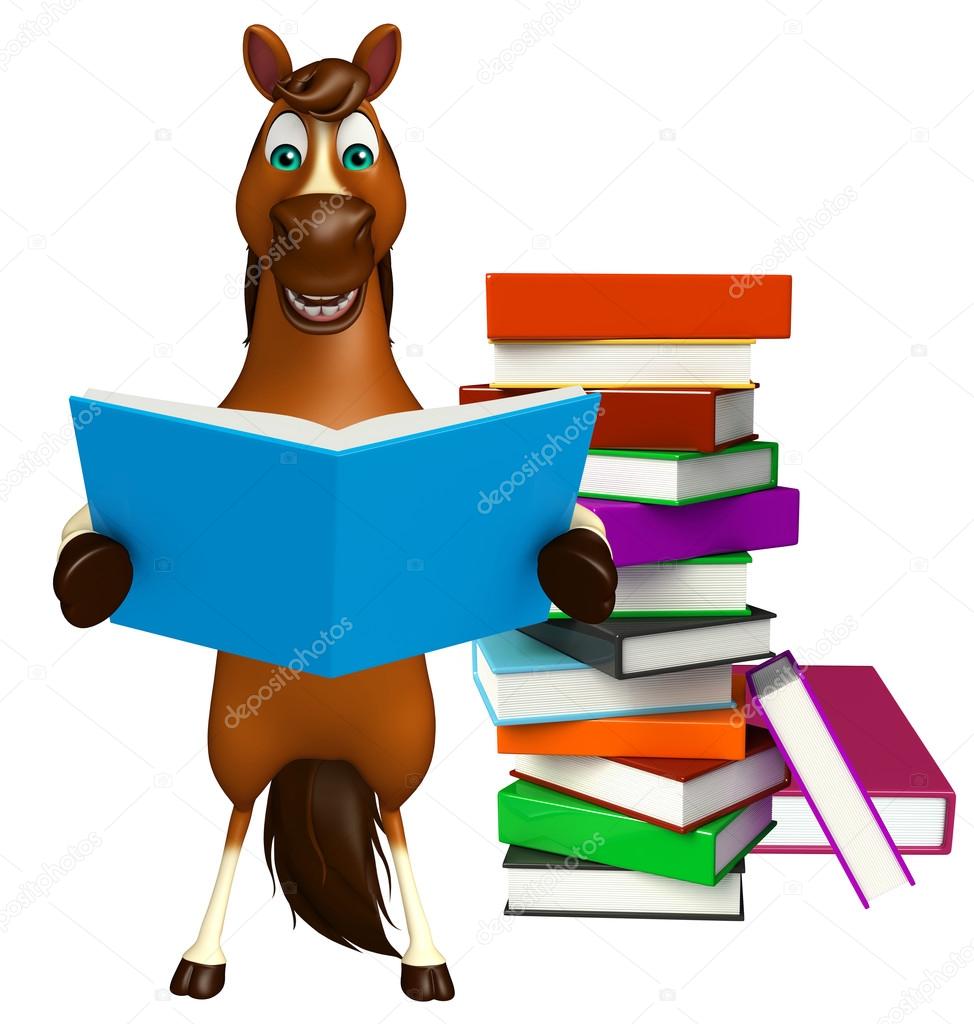 NEW RULEBOOKS!

Now each discipline will have 3 Books: 
 
	Rulebook  (out now)
	Organizer Guide  (working on)
	Educational Handbook (working on)
Changes in Rulebooks for 2019

Uniformity:  All Rulebooks look and are organized in the same format 
READ THEM!!!

Table of Contents
SECTIONI: USPC Rally Uniform Officiation Rules (UOR) 
SECTION II: General Regulations
Chapter 1—Team Composition
Chapter 2—Competition Levels and Divisions
Chapter 3—Presentation of Competitor and Mount
(All in Blue are the same is EVERY Rulebook….read one you read all!)

SECTIION III: Competition

SECTION IV: Scoring

SECTION V: Oﬃciation

SECTION VI: Appendices

Resource List
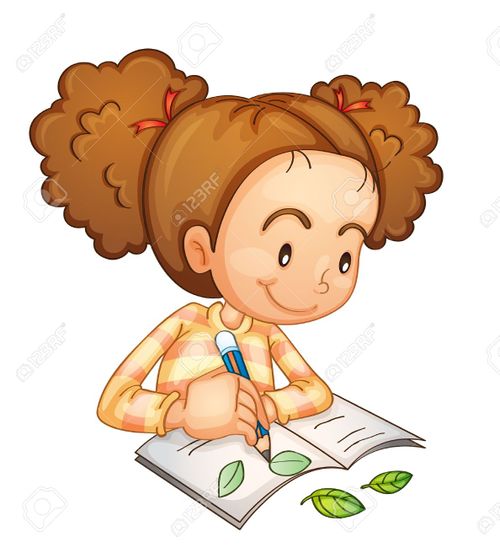